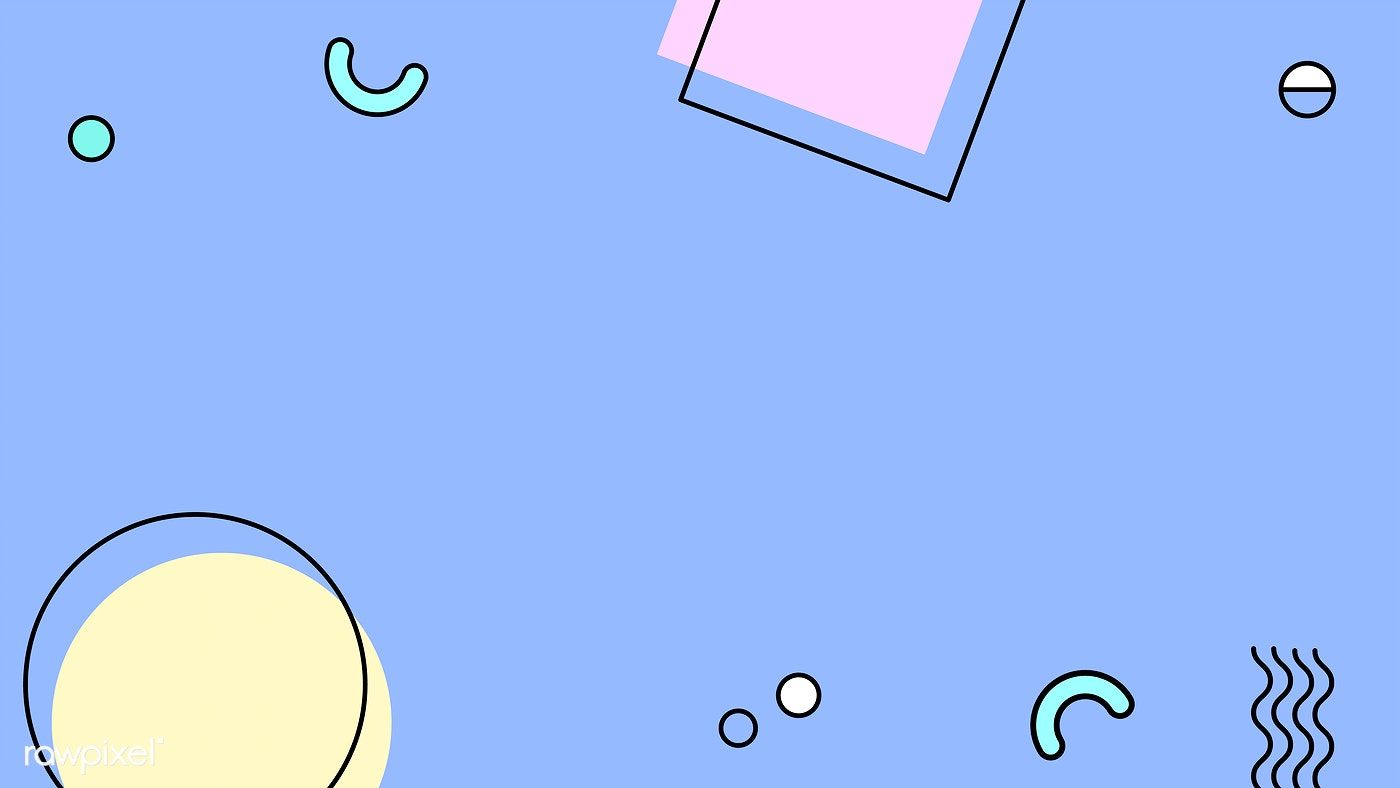 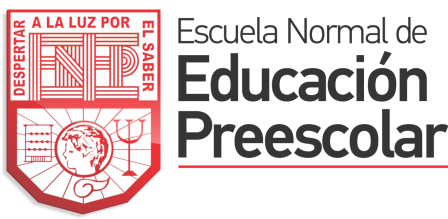 FORMA, EPACIO Y MEDIDA
Secuencia didáctica
ESCUELA NORMAL DE EDUCACIÓN PREESCOLAR DEL ESTADO DE COAHUILA
Nombre de las estudiantes normalistas: Adamary Sarahi Arizpe Alvarez, Jimena Sarahi Gaytan Espinosa, Melissa Martínez Aldaco y Daisy Carolina Pérez Nuncio 
 Grado: Segundo semestre Sección: A”
 Número de Lista: ·2, ·9, ·12 y ·17 
Curso: Forma, espacio y medida 
Grado en el que realiza su aplicación: Tercer grado del preescolar
Nombre del Profesor(a) Titular del curso: Periodo de elaboración: Sábado 01 de Mayo de 2021
Modelo seleccionado: Indagación
Nombre del tema /contenido: “Ubicación espacial”
Propósito: Razonar para reconocer atributos, comparar y medir la longitud de objetos y la capacidad de recipientes, así como para reconocer el orden temporal de diferentes sucesos y ubicar objetos en el espacio.
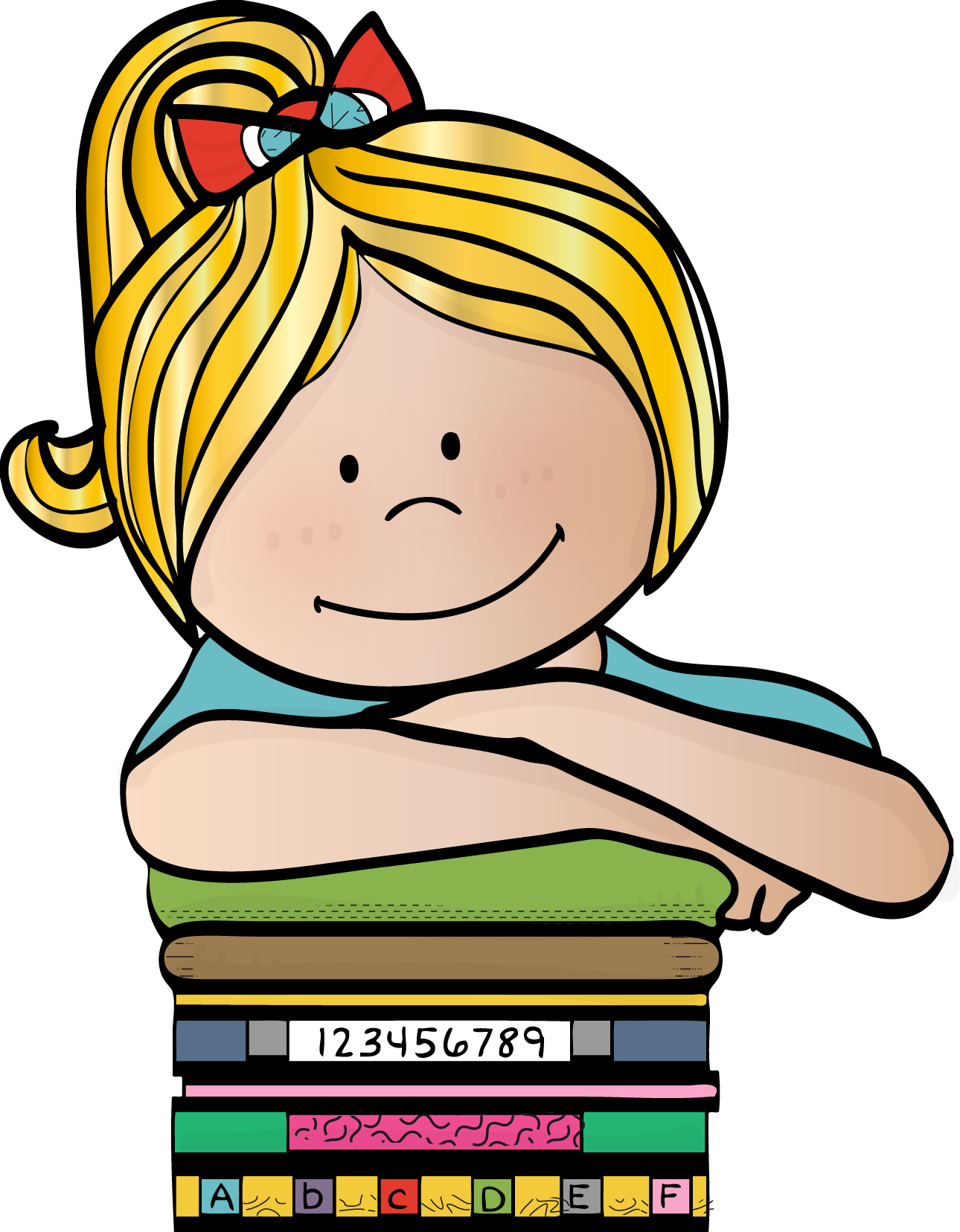 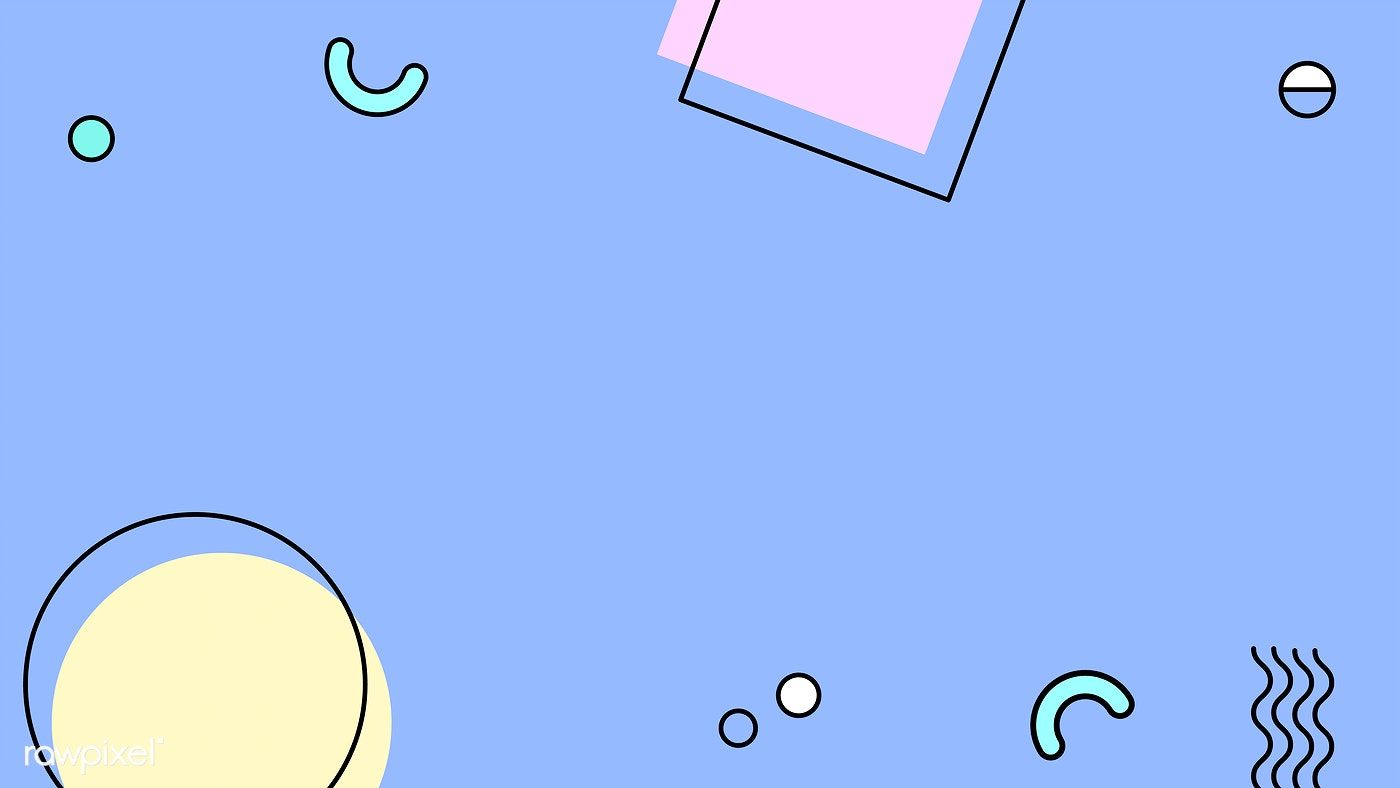 Unidad de aprendizaje II. Estrategias de enseñanza y aprendizaje para el desarrollo de la ubicación espacial y del pensamiento geométrico
Competencias de la unidad de aprendizaje:
Conoce y analiza los conceptos y contenidos del programa de estudios de la educación básica de matemáticas; crea actividades contextualizadas y pertinentes para asegurar el logro del aprendizaje de sus alumnos, la coherencia y la continuidad entre los distintos grados y niveles educativos.
Utiliza los resultados de la investigación para profundizar en el conocimiento y los procesos de aprendizaje de las matemáticas de sus alumnos.
Diseña y utiliza los recursos y medios didácticos pertinentes para desarrollar el sentido espacial y el pensamiento geométrico, acorde con los procesos de desarrollo cognitivo y socioemocional de los alumnos
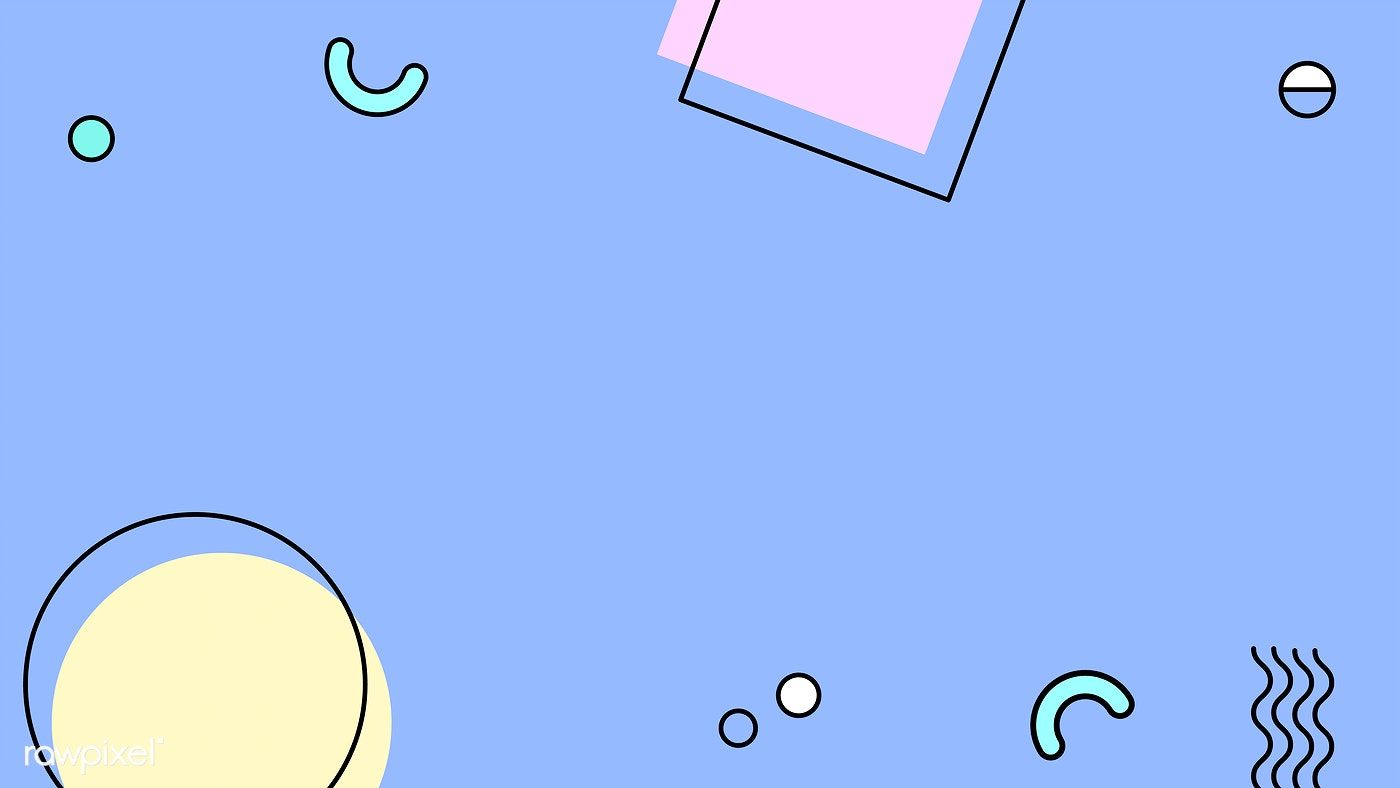 Secuencia didáctica:
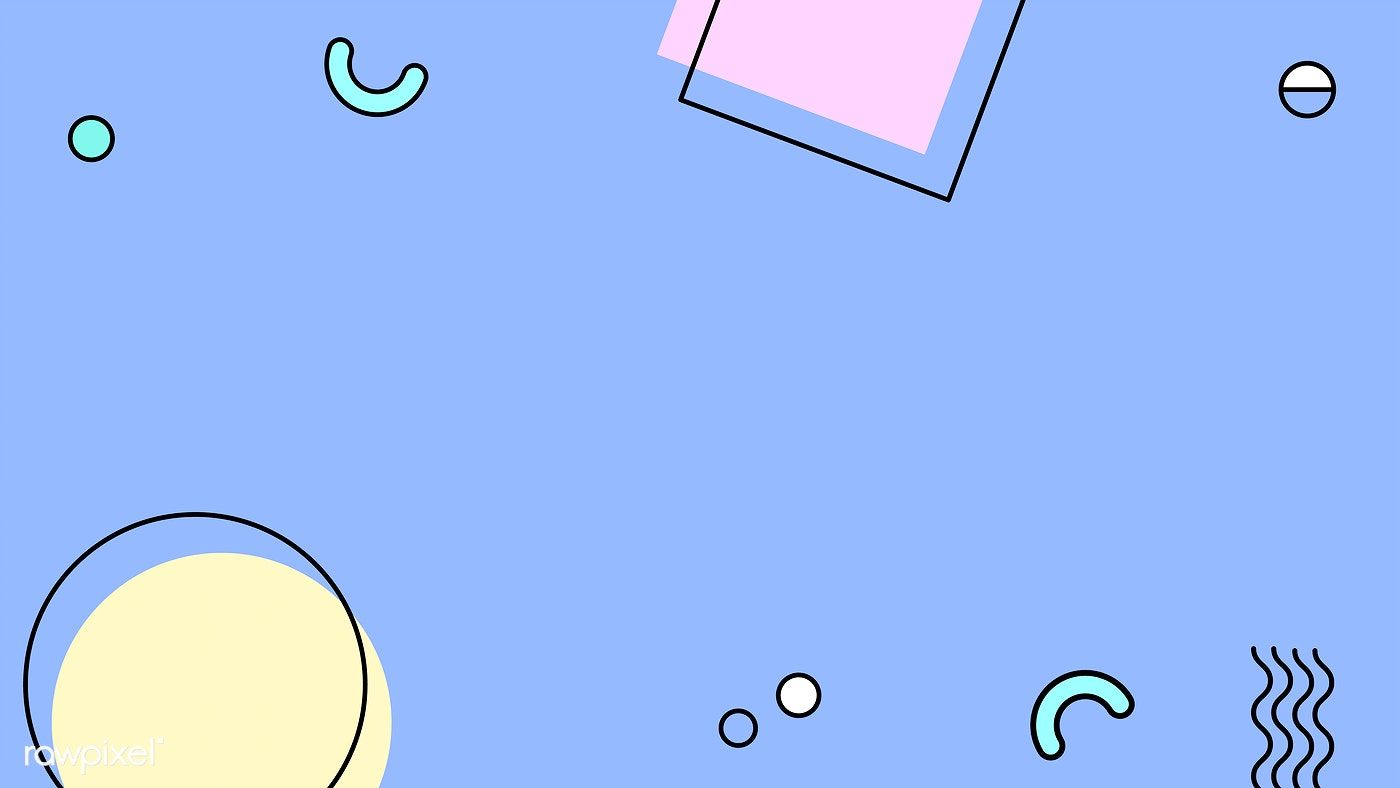 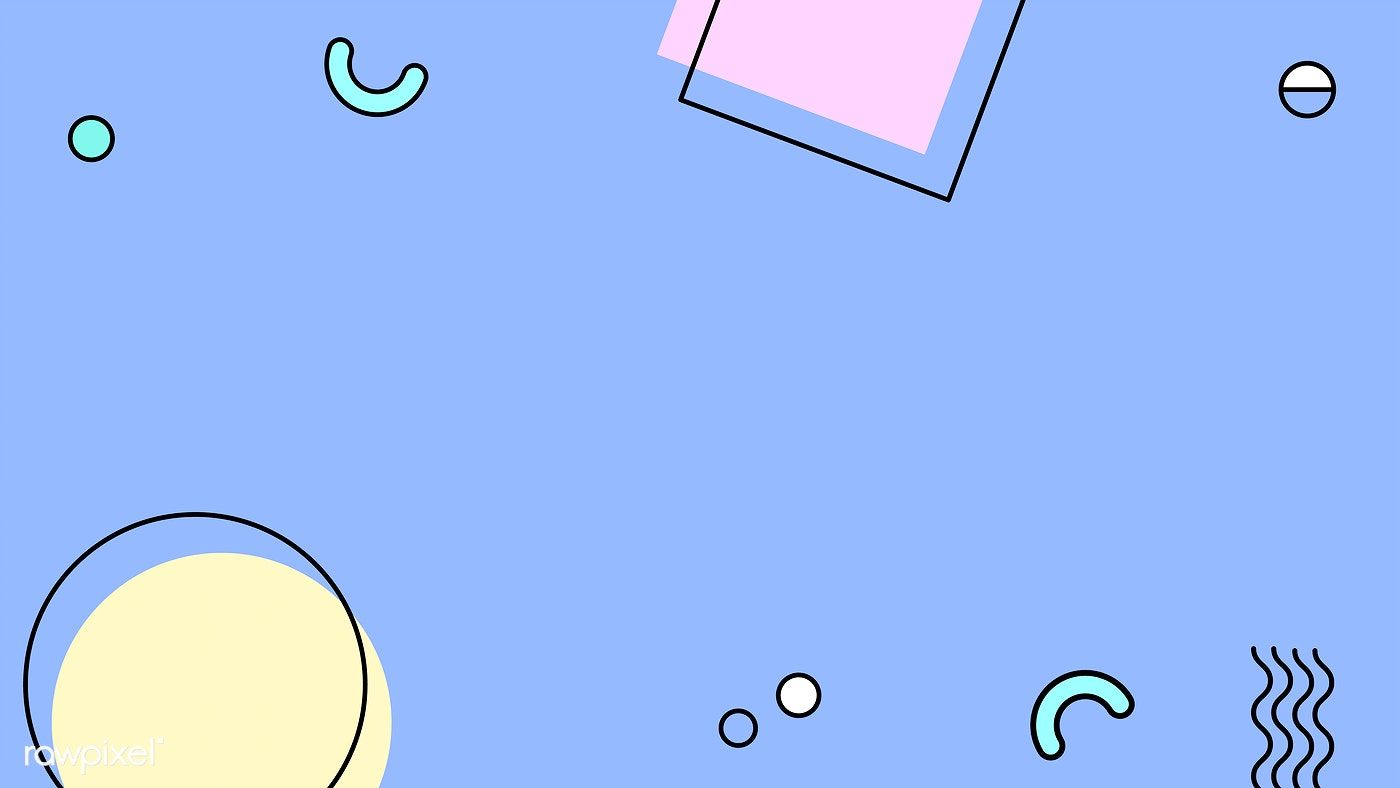 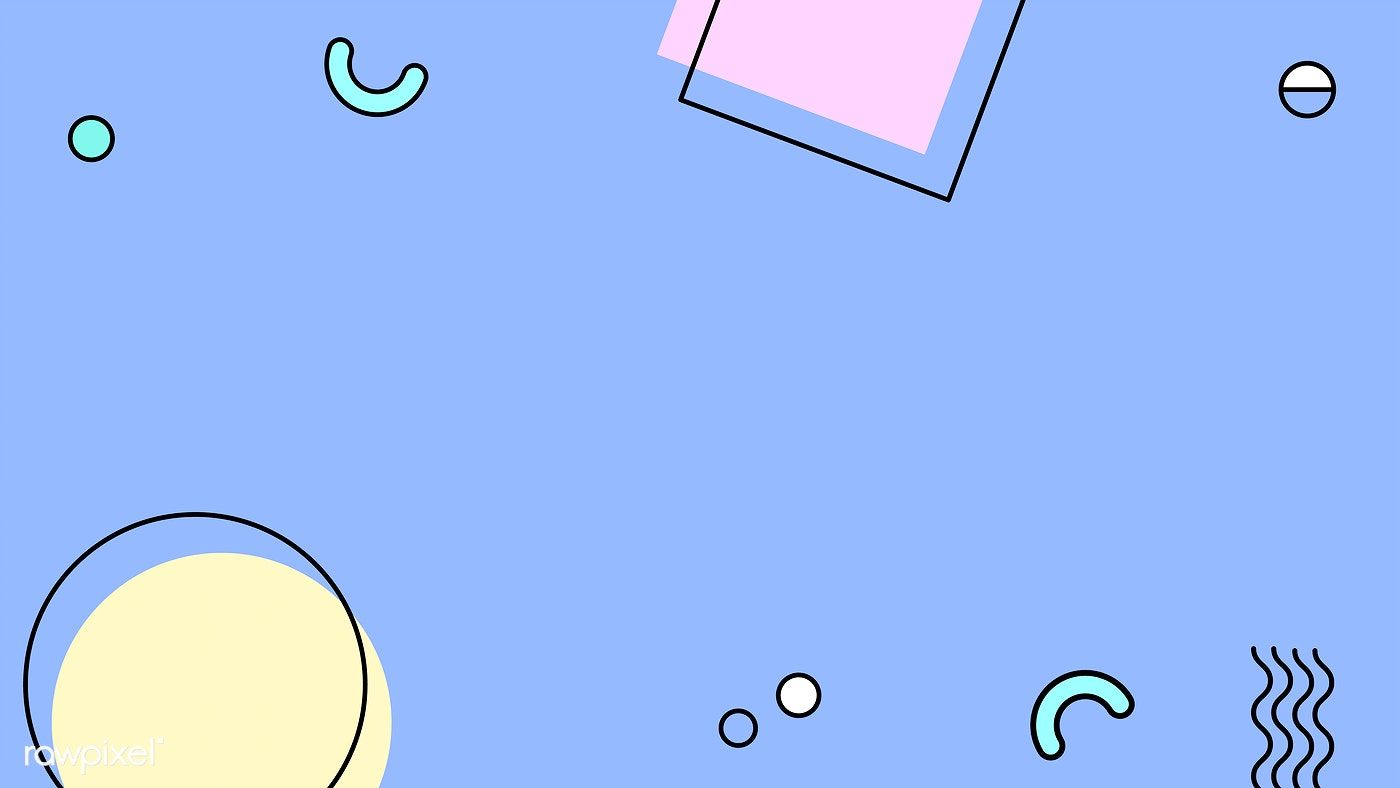 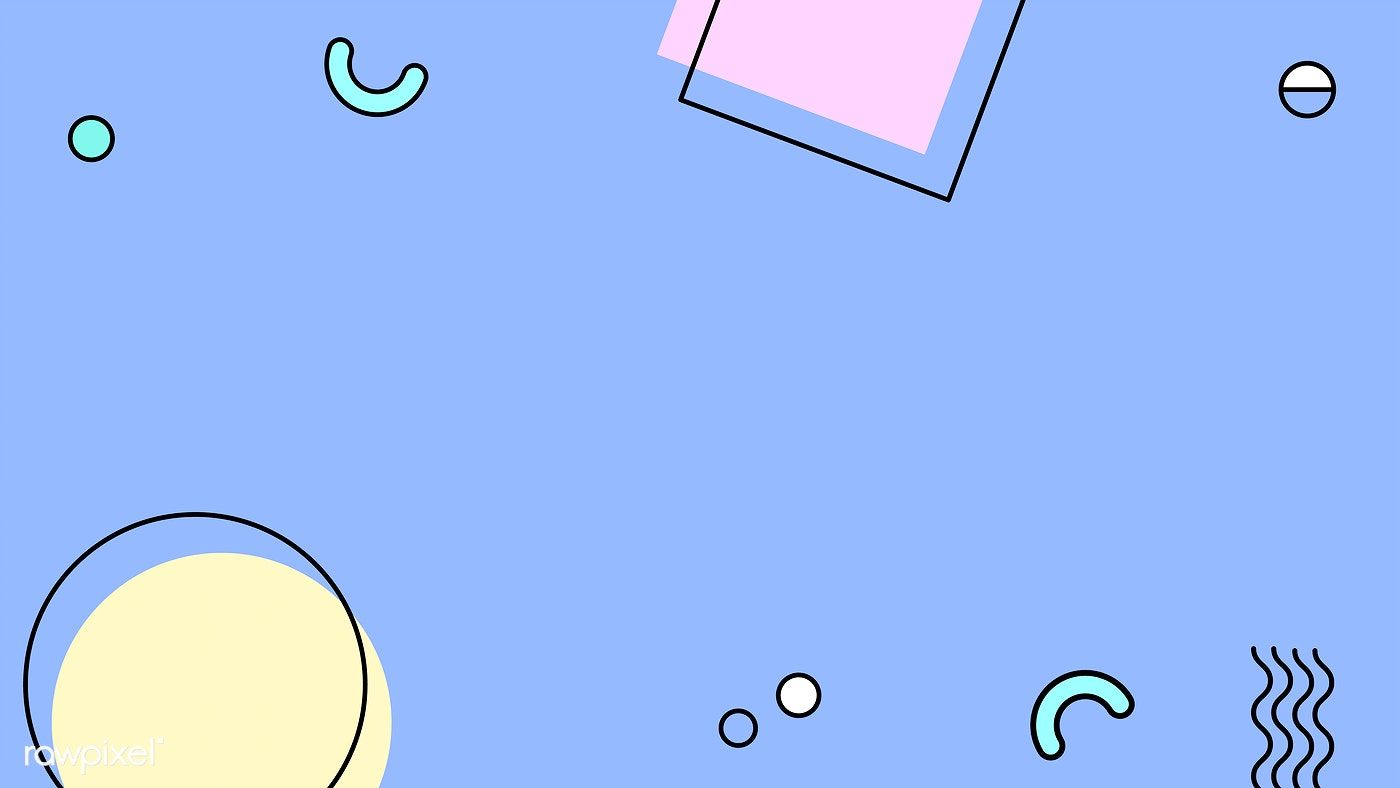 Enlace de video de evidencia:
https://www.youtube.com/watch?v=4RzFY6URBfw&ab_channel=DaisyPerez
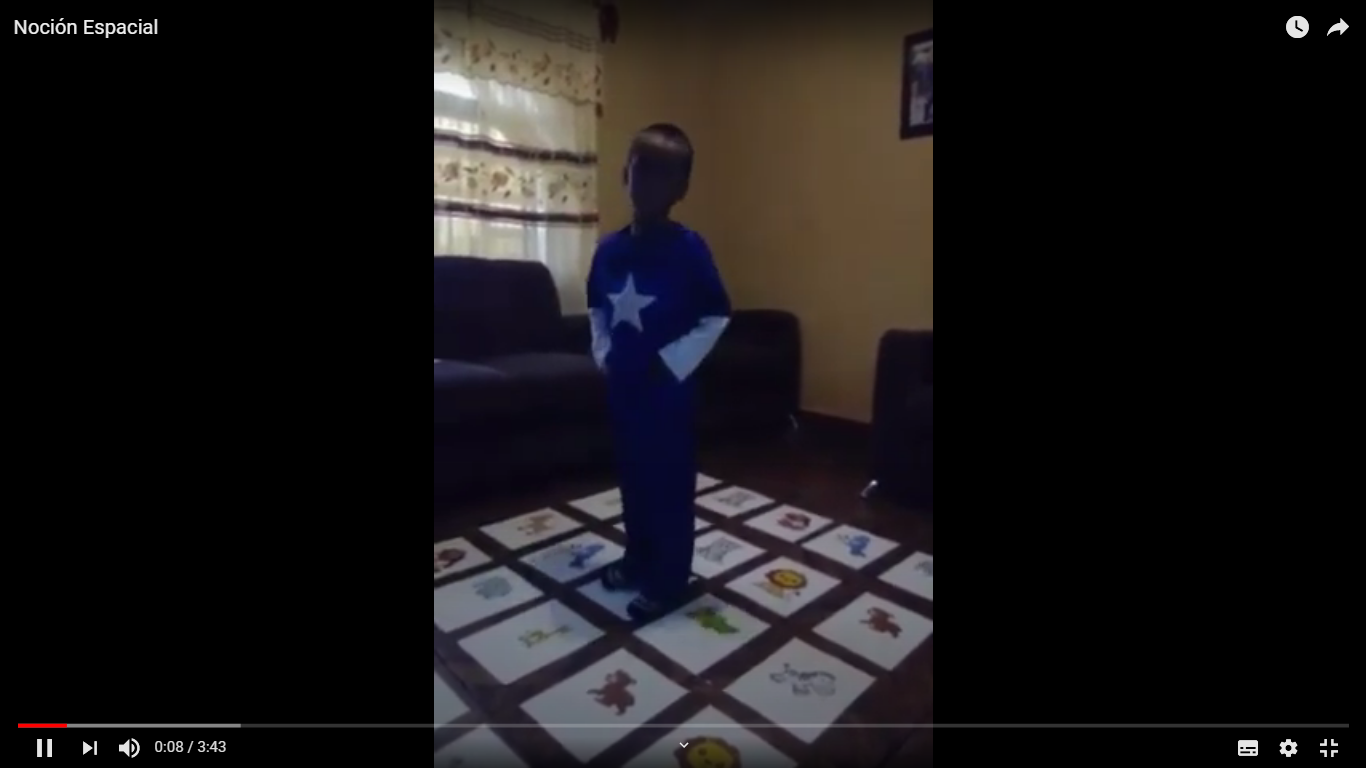 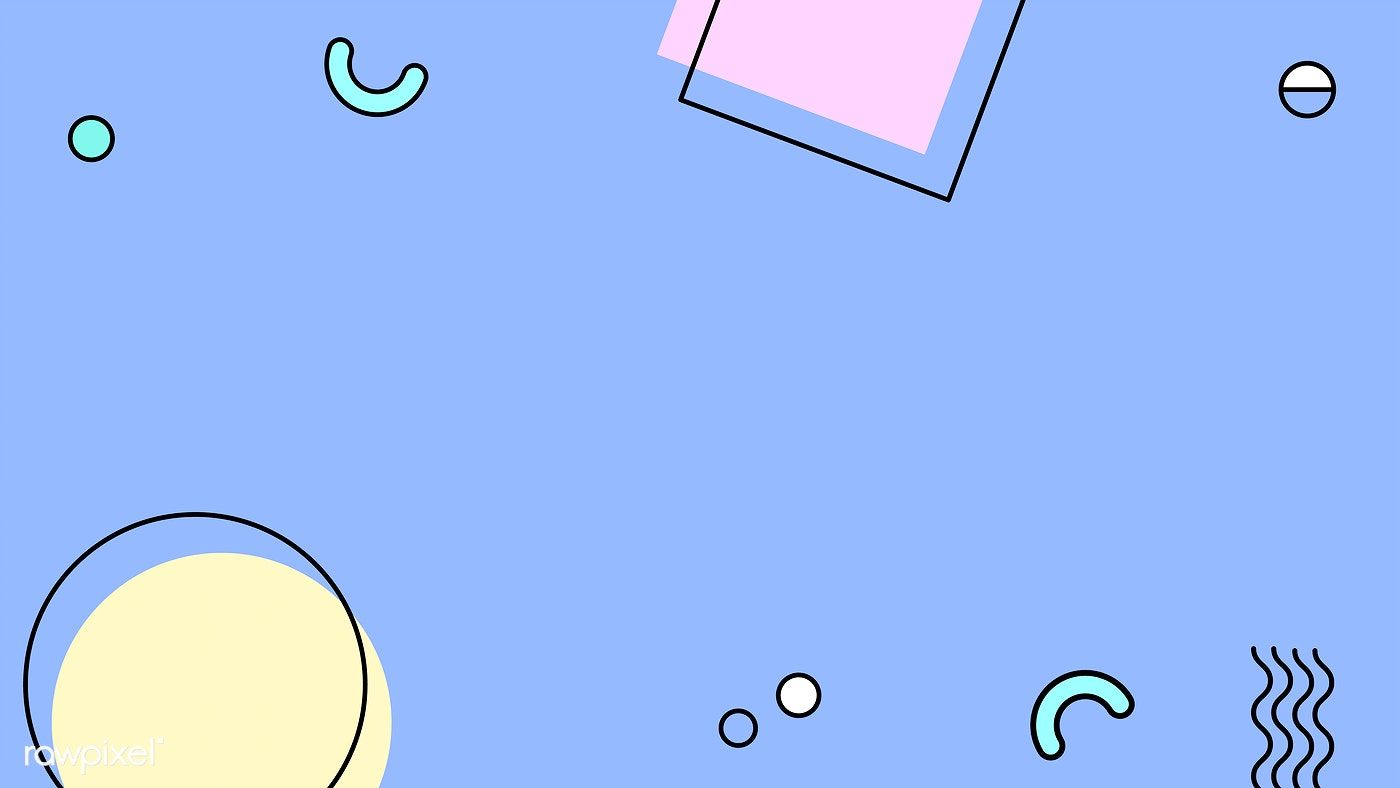 Matriz:
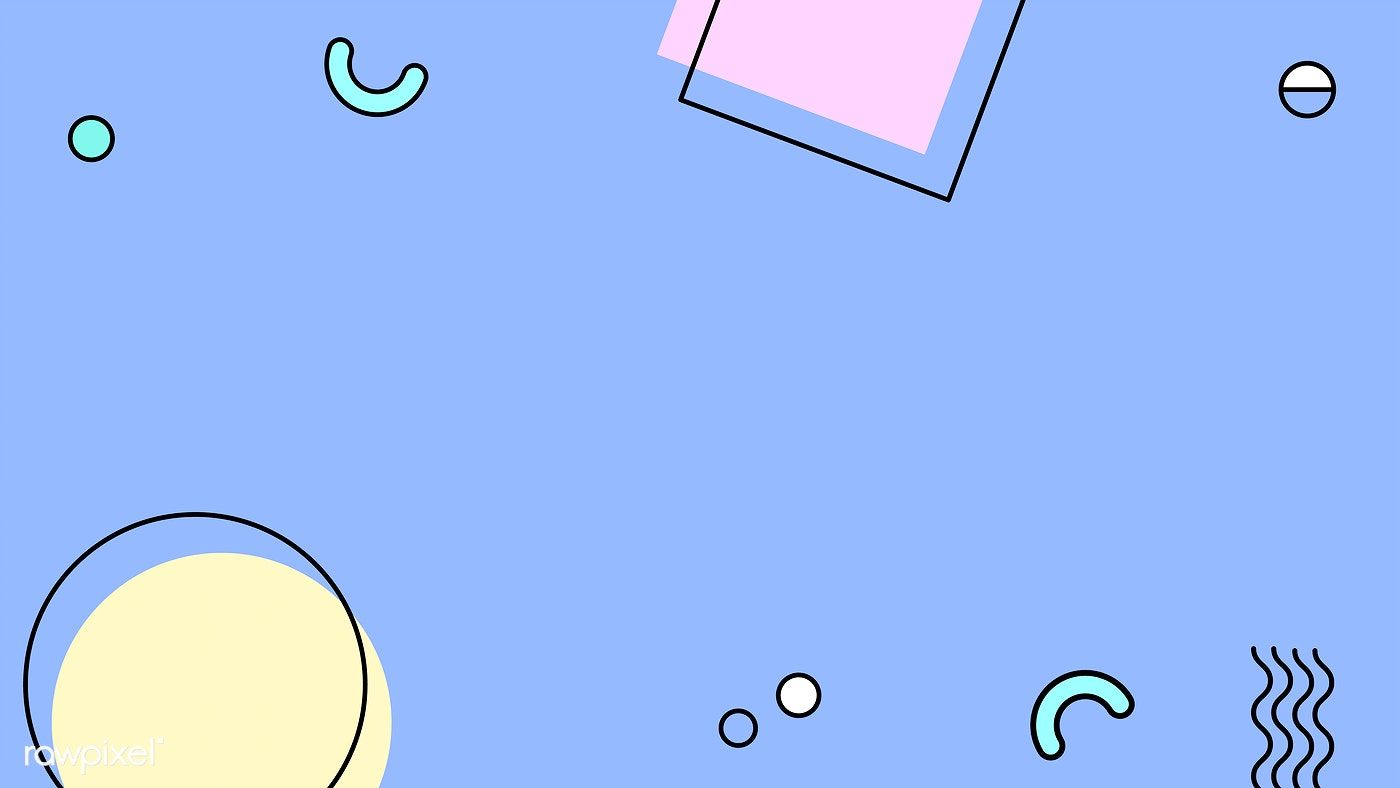 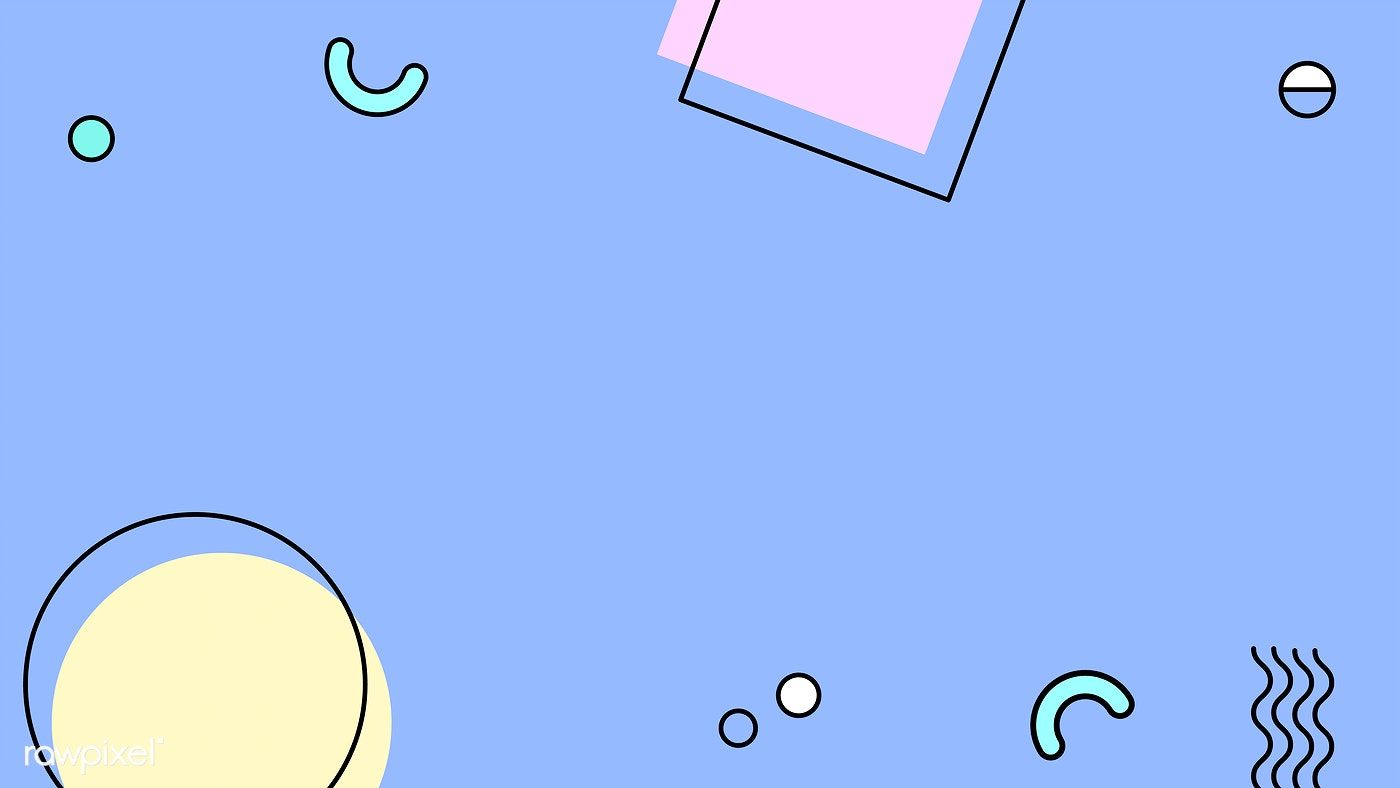 Como recomendación:Desde los primeros años de vida y, sobre todo, durante la escolarización, se promueve el desarrollo de habilidades espaciales. Las actividades espaciales implican el desarrollo cognitivo activo de todos los niños.Para afianzar su derecha-izquierda, Gutiérrez(1989), tiene decisiva importancia el juego (habilidades y destrezas motoras). Para afirmar la lateralidad, el juego es sumamente importante, tanto en juegos específicos de lateralidad, como golpeos y manipulaciones de pelotas o de diferentes objetos, como en los juegos de coordinación dinámica general y óculo-manual.
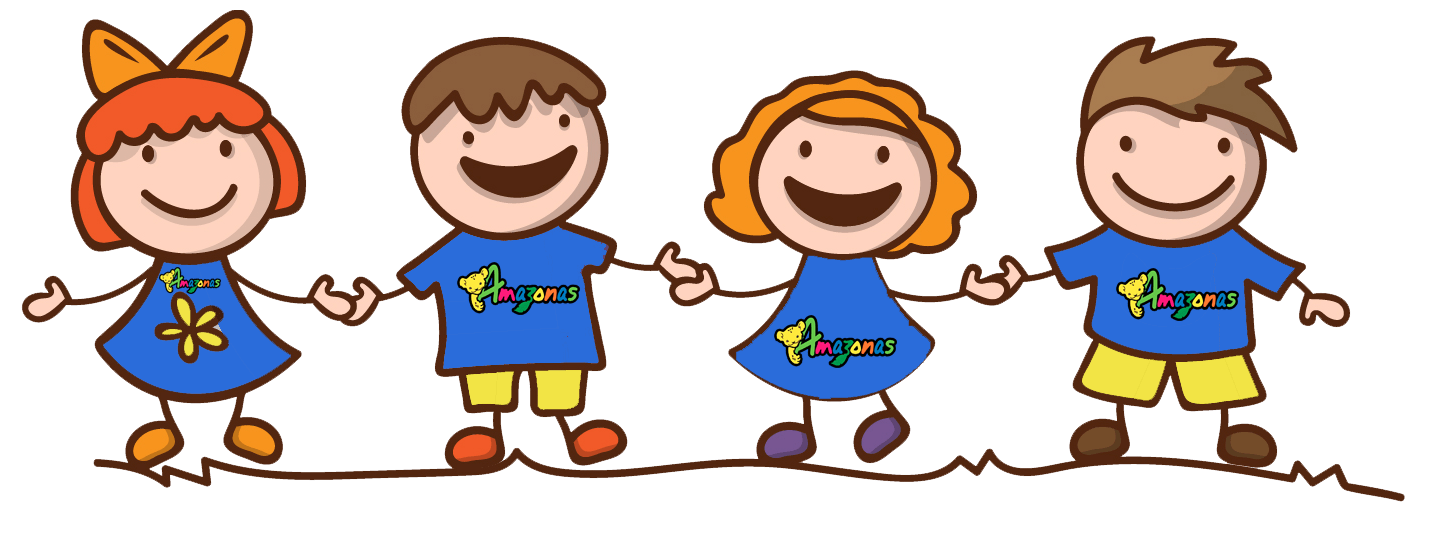